মাল্টিমিডিয়া ক্লাসে স্বাগতম
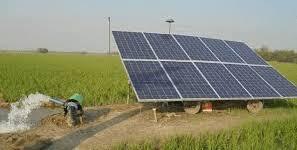 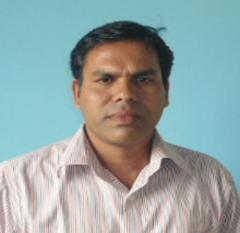 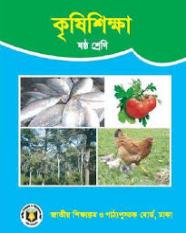 পরিচিতি
মোঃ মাসুদুর রহমান
সহকারী শিক্ষক
চোরকোল মাধ্যমিক বিদ্যালয়
ঝিনাইদহ সদর।
মোবাইলঃ ০১৮২২৮০৪৮৫৭
Email: masudurrahman57@gmail.com
শ্রেণিঃ ষষ্ঠ
বিষয়ঃ কৃষি শিক্ষা
অধ্যায়ঃ দ্বিতীয়
পাঠঃ ১,২
সময়ঃ ৫০ মিনিট
তারিখ: ০০/০০/২০২০ খ্রী.
কৃষি কাজ সহজ করতে এগুলো (কৌশল) ব্যবহার করা হয়
ছবিতে কী কী দেখতে পাচ্ছি?
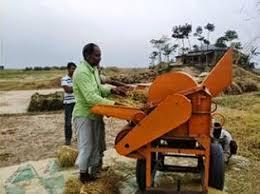 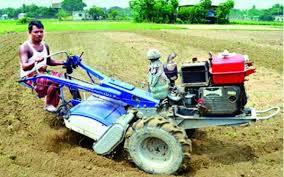 পাওয়ার টিলার
কৃষি প্রযুক্তি
বলতো কৃষি কাজে নিয়োজিত এই কলা কৌশলকে  কি বলা হয়?
মাড়াই যন্ত্র
আজকের আলোচনার বিষয়
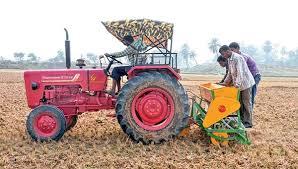 কৃষি প্রযুক্তি
শিখনফল
এই পাঠ শেষে শিক্ষার্থীরাঃ
1. কৃষি প্রযুক্তি কী বলতে পারবে;
2. কৃষি প্রযুক্তির বৈশিষ্ঠ্য উল্লেখ করতে পারবে;
3. কৃষি প্রযুক্তির ব্যবহার ব্যাখ্যা করতে পারবে।
ছবিতে কী কী দেখতে পাচ্ছি?
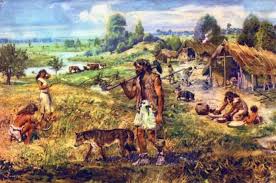 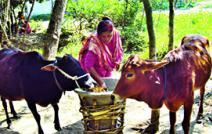 এখন পশু পালন করে জীবিকা নির্বাহ করা করা হয়।
আগে পশু শিকার করে জীবিকা নির্বাহ করা হত।
ছবিতে  কী দেখতে পাচ্ছি?
কৃষি সমস্যা সমাধানে গবেষনালব্ধ জ্ঞান ও কলাকৌশল হল কৃষি প্রযুক্তি।
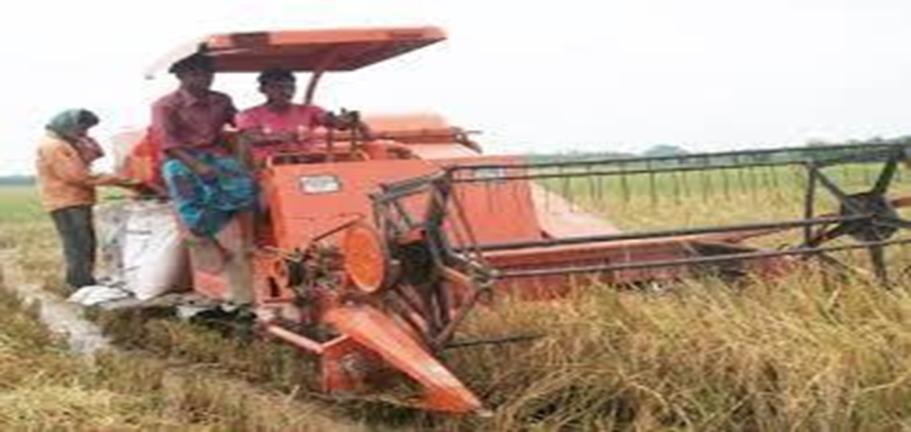 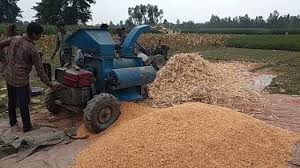 ভুট্টা মাড়াই করা হচ্ছে।
ধান কাঁটা হচ্ছে।
একক কাজ
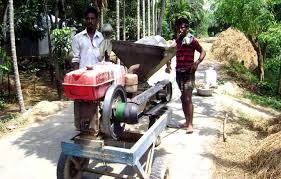 কৃষি প্রযুক্তি বলতে কী বুঝ?
এসব কৃষি প্রযুক্তির বৈশিষ্ঠ্যঃ
ছবিতে কী দেখছি?
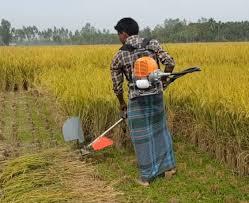 এর মধ্যে নতুনত্ব আছে,
এতে সময় কম লাগছে,
প্রযুক্তির সাহায্যে ফসল কাঁটা হচ্ছে
কী দেখছি?
এগুলো কৃষি প্রযুক্তির বৈশিষ্ঠ্যঃ
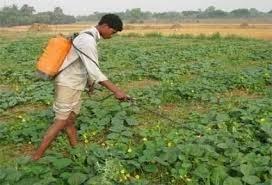 খরচ কম, লাভ বেশি হচ্ছে;
এছাড়া অধিক উৎপাদনের নিশ্চয়তা থাকছে।
এতে কাজ সহজ হচ্ছে;
জোড়ায় কাজ
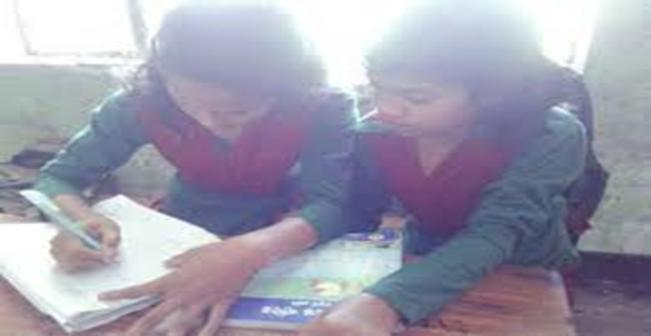 কৃষি প্রযুক্তির ২ টি বৈশিষ্ট্য উল্লেখ কর?
এগুলো কৃষি প্রযুক্তির ব্যবহার
ছবিতে কী কী দেখতে পাচ্ছি?
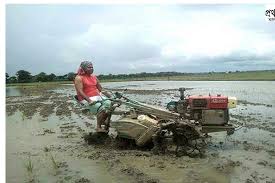 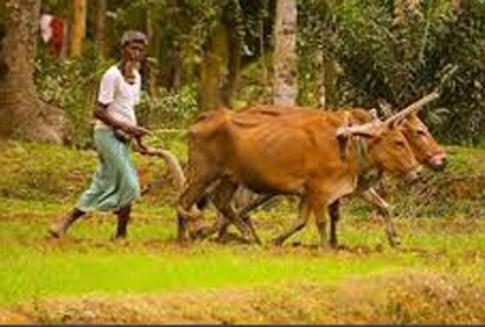 গরু -লাঙ্গল দিয়ে চাষ করা হচ্ছে;
কলের লাঙ্গল দিয়ে চাষ করা হচ্ছে।
কৃষি প্রযুক্তির ব্যবহারঃ
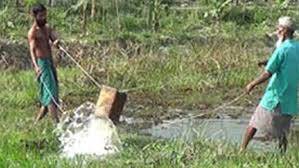 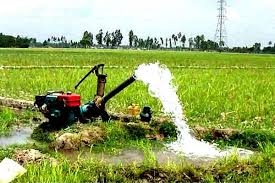 সেঁউতি করে সেচ দেওয়া হচ্ছে
নলকুপের মাধ্যমে সেচ দেওয়া হচ্ছে।
এ সবই কৃষি প্রযুক্তির ব্যবহার
ছবিতে কী দেখতে পাচ্ছি?
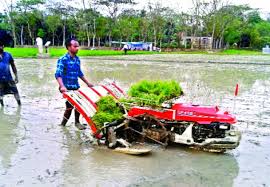 প্রযুক্তি সাহায্যে ধান লাগানো হচ্ছে।
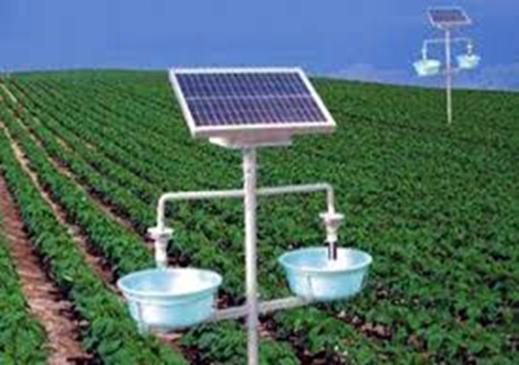 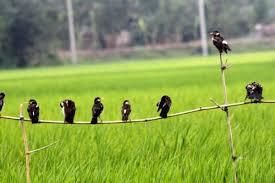 পোঁকা দমনে আলোর ফাঁদ ব্যবহার হচ্ছে।
পার্চিং প্রযুক্তির ব্যবহার হচ্ছে।
চল প্রযুক্তি ব্যবহারের একটি ভিডিও দেখি
সময়: ১০ মিনিট
দলগত কাজ
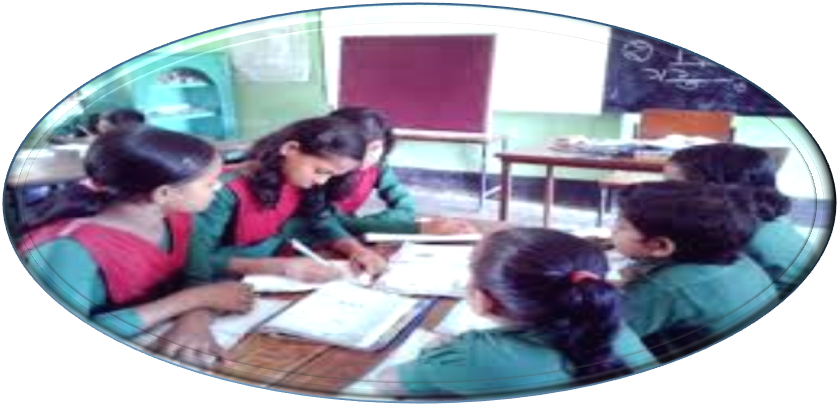 তোমাদের দেখা কৃষি প্রযুক্তির কয়েকটি ব্যবহার উল্লেখ কর।
বাড়ির কাজ
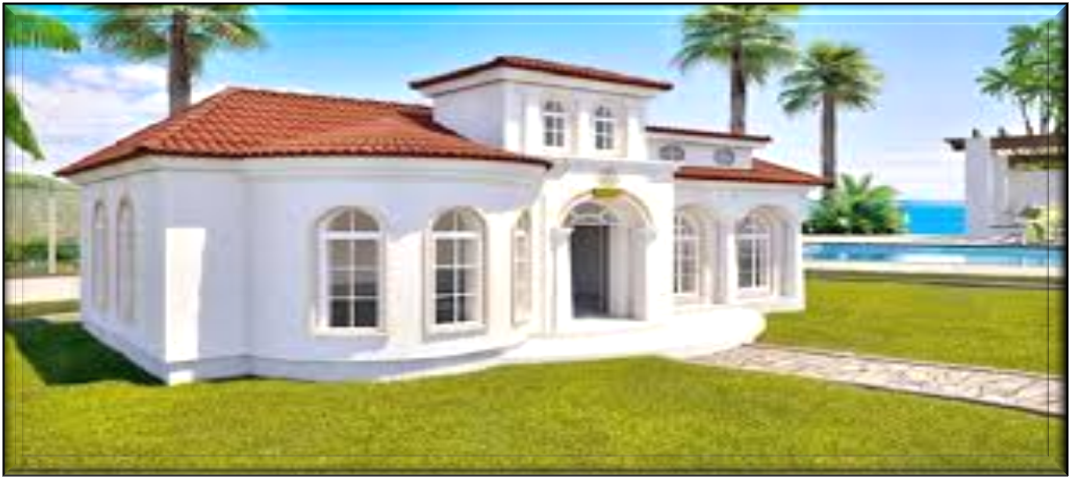 বাংলাদেশের অর্থনৈতিক উন্নয়নে কৃষি প্রযুক্তির ব্যবহার খুবই গুরুত্বপূর্ণ-স্বপক্ষে তোমার মতামত লিখে আনবে।
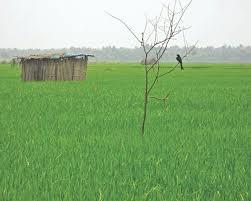 সবাইকে ধন্যবাদ